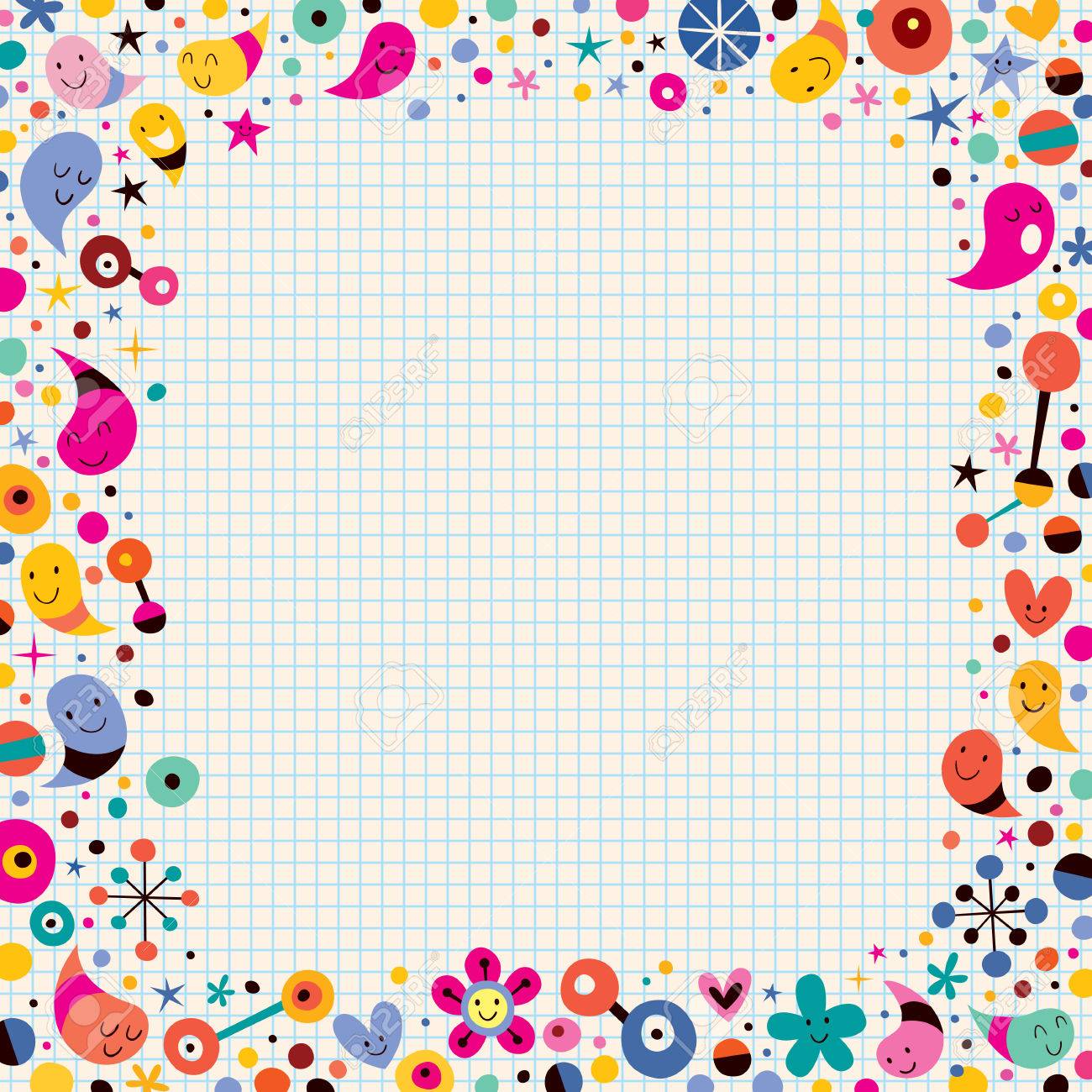 Today’s Word
POND